Dirección Ejecutiva de Administración Judicial Seguimiento a la Ejecución Presupuestal 2022
Periodo enero - octubre
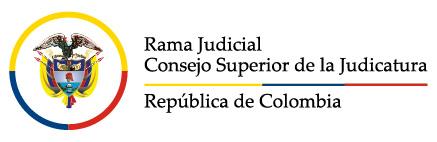 EJECUCION PRESUPUESTAL 
VIGENCIA 2022

Reporte a 31 de octubre
Dirección Ejecutiva de Administración Judicial Seguimiento a la Ejecución Presupuestal 2022
Periodo enero - octubre
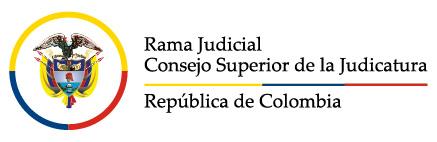 Valores en Millones
Nivel de Unidad
Fuente: SIIF
Naslly Raquel Ramos Camacho 
Directora Ejecutiva De Administración Judicial
William L Hernández M 
Director Administrativo Ejecución Presupuestal
Dirección Ejecutiva de Administración Judicial Seguimiento a la Ejecución Presupuestal 2022
Periodo enero - octubre
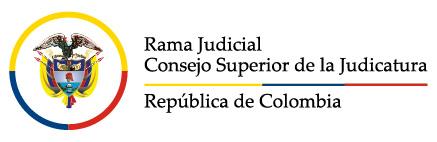 Valores en Millones
Según Concepto Gasto
Fuente: SIIF
NOTA 1: Transferencias Corrientes incluye los rubros de incapacidades, sentencias y conciliaciones. La cuenta Disminución de Pasivos incluye los rubros de cesantías definitivas y parciales.
NOTA  2: El Fondo de Contingencia hace referencia a los recursos de la deuda pública para el pago de sentencias.
William L Hernández M 
Director Administrativo Ejecución Presupuestal
Naslly Raquel Ramos Camacho 
Directora Ejecutiva De Administración Judicial
Dirección Ejecutiva de Administración Judicial Seguimiento a la Ejecución Presupuestal 2022
Periodo enero - octubre
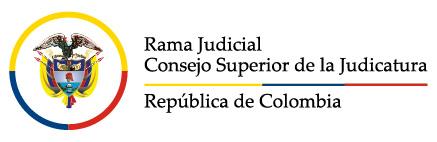 Valores en Millones
Ejecucion Gastos de Funcionamiento 2022
Fuente: SIIF
William L Hernández M 
Director Administrativo Ejecución Presupuestal
Naslly Raquel Ramos Camacho 
Directora Ejecutiva De Administración Judicial
Dirección Ejecutiva de Administración Judicial Seguimiento a la Ejecución Presupuestal 2022
Periodo enero - octubre
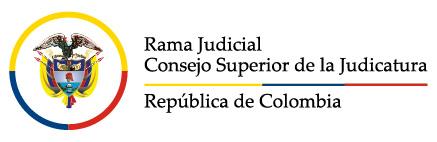 Valores en Millones
Nivel de Ejecución Acumulado 
Gastos de Funcionamiento y Fondo de Contingencia 2022
William L Hernández M 
Director Administrativo Ejecución Presupuestal
Naslly Raquel Ramos Camacho 
Directora Ejecutiva De Administración Judicial
Dirección Ejecutiva de Administración Judicial Seguimiento a la Ejecución Presupuestal 2022
Periodo enero - octubre
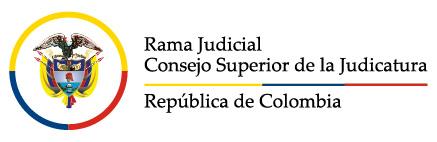 Valores en Millones
Gastos de Funcionamiento : Seccionales y Gestión General
NOTA 1: Gestión general esta conformado por la Corte Suprema, Corte Constitucional, Consejo de Estado, Consejo Superior Nivel Centra y Comisión de Disciplina Nivel Centra.
NOTA  2: Gestión General contiene los recursos que a la fecha están pendientes por ser distribuidos entre subunidades ejecutoras
William L Hernández M 
Director Administrativo Ejecución Presupuestal
Naslly Raquel Ramos Camacho 
Directora Ejecutiva De Administración Judicial
Dirección Ejecutiva de Administración Judicial Seguimiento a la Ejecución Presupuestal 2022
Periodo enero - octubre
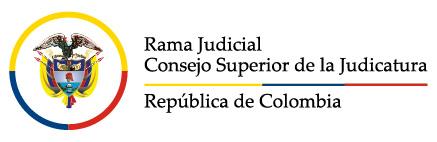 Valores en Millones
Consolidado Ejecucion Gastos de Inversión 2022
54,9%
19,0%
18,5%
Fuente: SIIF
William L Hernández M 
Director Administrativo Ejecución Presupuestal
Naslly Raquel Ramos Camacho 
Directora Ejecutiva De Administración Judicial
Dirección Ejecutiva de Administración Judicial Seguimiento a la Ejecución Presupuestal 2022
Periodo enero - octubre
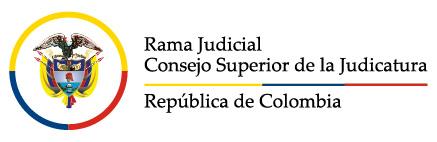 Valores en Millones
Nivel de Ejecución Acumulado 
Gastos de Inversión 2022
William L Hernández M 
Director Administrativo Ejecución Presupuestal
Naslly Raquel Ramos Camacho 
Directora Ejecutiva De Administración Judicial
Dirección Ejecutiva de Administración Judicial Seguimiento a la Ejecución Presupuestal 2022
Periodo enero - octubre
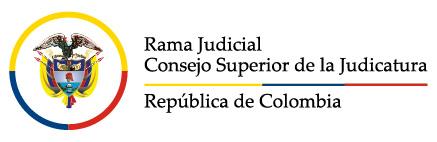 Valores en Millones
Proyectos de Inversión Por Unidad Ejecutora
Fuente: SIIF
NOTA 1: La distribución de la apropiación se realizó a partir de lo establecido en el acuerdo PCSJA22-11903 y PCSJA22-11938 en los cuales se detallan los valores de los proyectos de inversión 2022.
William L Hernández M 
Director Administrativo Ejecución Presupuestal
Naslly Raquel Ramos Camacho 
Directora Ejecutiva De Administración Judicial
Dirección Ejecutiva de Administración Judicial Seguimiento a la Ejecución Presupuestal 2022
Periodo enero - octubre
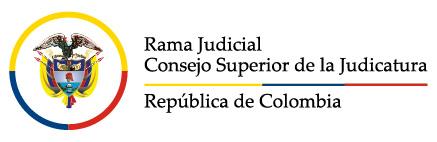 Valores en Millones
Gastos de Inversion : Seccionales y Gestión General
Valores en Millones
NOTA 1: Gestión general esta conformado por la Corte Suprema, Corte Constitucional, Consejo de Estado, Consejo Superior Nivel Centra y Comisión de Disciplina Nivel Centra.
NOTA  2: Gestión General contiene los recursos que a la fecha están pendientes por ser distribuidos entre subunidades ejecutoras
William L Hernández M 
Director Administrativo Ejecución Presupuestal
Naslly Raquel Ramos Camacho 
Directora Ejecutiva De Administración Judicial
Dirección Ejecutiva de Administración Judicial Seguimiento a la Ejecución Presupuestal 2022
Periodo enero - octubre
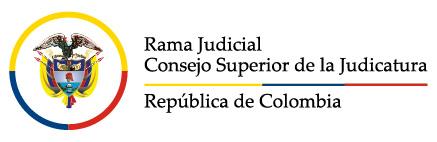 EJECUCIÓN 
RESERVA CONSTITUIDA 2021
Dirección Ejecutiva de Administración Judicial Seguimiento a la Ejecución Reserva Constituida 2021 
Periodo enero - octubre
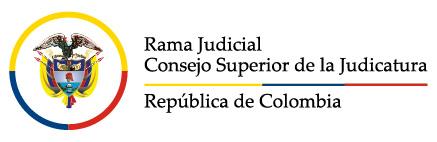 Dirección Ejecutiva de Administración Judicial
Valores en Millones
Reserva constituida vigencia 2021 por concepto de gasto
Fuente: SIIF
NOTA 1: La reserva por utilizar se establece a partir de los compromisos actuales menos los pagos.
NOTA 2: Las modificaciones contemplan los valores reducidos por liquidación de contratos o cancelación de la reserva.
William L Hernández M 
Director Administrativo Ejecución Presupuestal
Naslly Raquel Ramos Camacho 
Directora Ejecutiva De Administración Judicial
Dirección Ejecutiva de Administración Judicial Seguimiento a la Ejecución Reserva Constituida 2021 
Periodo enero - octubre
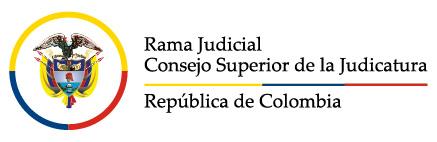 Valores en Millones
Fuente: SIIF
William L Hernández M 
Director Administrativo Ejecución Presupuestal
Naslly Raquel Ramos Camacho 
Directora Ejecutiva De Administración Judicial
Dirección Ejecutiva de Administración Judicial Seguimiento a la Ejecución Reserva Constituida 2021 
Periodo enero - octubre
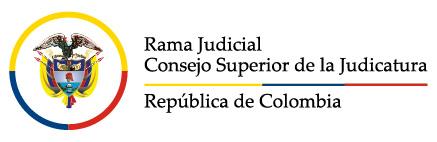 Valores en Millones
Reserva Constituida Vigencia 2021 - Proyectos de inversión
Fuente: SIIF
NOTA 1: La reserva por utilizar se establece a partir de los compromisos actuales menos los pagos.
NOTA 2: Las modificaciones contemplan los valores reducidos por liquidación de contratos o cancelación de la reserva.
NOTA 3: La reserva a cargo de CENDOJ hace referencia al"Plan de digitalización" que está en cabeza del Grupo de Proyectos Especiales de la DEAJ.
William L Hernández M 
Director Administrativo Ejecución Presupuestal
Naslly Raquel Ramos Camacho 
Directora Ejecutiva De Administración Judicial
Dirección Ejecutiva de Administración Judicial Seguimiento a la Ejecución Reserva Constituida 2021 
Periodo enero - octubre
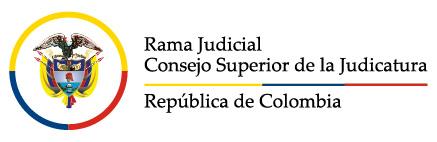 Valores en Millones
Fuente: SIIF
William L Hernández M 
Director Administrativo Ejecución Presupuestal
Naslly Raquel Ramos Camacho 
Directora Ejecutiva De Administración Judicial
Dirección Ejecutiva de Administración Judicial Seguimiento a la Ejecución Reserva Constituida 2021 
Periodo enero - octubre
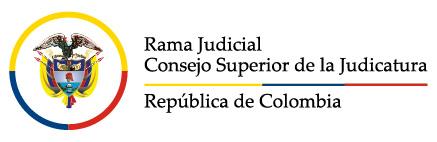 Valores en Millones
Reserva Constituida Vigencia 2021 – Proyectos de inversión por seccional
Fuente: SIIF
William L Hernández M 
Director Administrativo Ejecución Presupuestal
Naslly Raquel Ramos Camacho 
Directora Ejecutiva De Administración Judicial
Dirección Ejecutiva de Administración Judicial Seguimiento a la Ejecución Reserva Constituida 2021 
Periodo enero - octubre
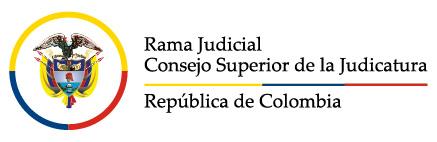 Valores en Millones
Nivel de Ejecución Acumulado 
Reserva de Inversión 2022
Fuente: SIIF
William L Hernández M 
Director Administrativo Ejecución Presupuestal
Naslly Raquel Ramos Camacho 
Directora Ejecutiva De Administración Judicial
Dirección Ejecutiva de Administración Judicial Seguimiento a la Ejecución Presupuestal 2022
Periodo enero - octubre
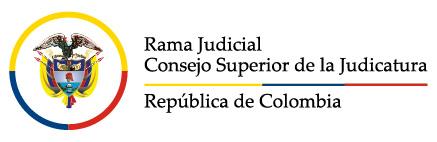 EJECUCION 
CUENTAS POR PAGAR CONSTITUIDAS 2021
Dirección Ejecutiva de Administración Judicial Seguimiento a la Ejecución Cuentas por pagar 2021 
Periodo enero - octubre
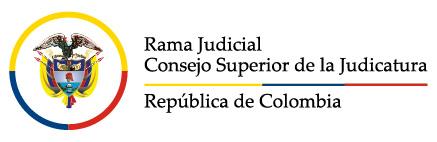 Valores en Millones
Cuentas por pagar
Fuente: SIIF
William L Hernández M 
Director Administrativo Ejecución Presupuestal
Naslly Raquel Ramos Camacho 
Directora Ejecutiva De Administración Judicial